Hospital Value-Based Purchasing(HVBP) Program
Lemeneh Tefera MD MSc
Medical Officer, Value-Based Purchasing 
Division of Value Incentives & Quality Reporting (VIQR)
Centers for Clinical Standards and Quality (CCSQ)
Center for Medicare and Medicaid Services (CMS)
2
Objective:
Provide an overview of the Hospital Value-Based Purchasing (HVBP) Program to facilitate discussion and to:
Discuss CMS Quality Strategy
Discuss linkages across CMS programs
Give an Overview of Delivery System Reform (DSR)
Strengthen audience understanding of HVBP
Introduce a working definition of Value-Based Purchasing
HVBP is the first federally implemented pay-for-performance program impacting the acute inpatient care setting.
3
Goals of the CMS Quality Strategy
Make care safer by reducing harm caused in the delivery of care
Improve support for a culture of safety
Reduce inappropriate and unnecessary care
Prevent or minimize harm in all settings
Strengthen person and family engagement as partners in their care
Promote effective communication and coordination of care
Promote effective prevention and treatment of chronic disease
Work with communities to promote best practices of healthy living
Make care affordable
[Speaker Notes: The CMS Quality Strategy is made up of these six goals.]
Better Care. Smarter Spending. 
Healthier People
In three words, our vision for improving health delivery is about better, smarter, healthier. If we find better ways to pay providers, deliver care, and distribute information:
We can receive better care. 
We can spend our health dollars more wisely. 
We can have healthier communities, a healthier economy, and a healthier country.
Focus Areas
Description
Promote value-based payment systems 
Test new alternative payment models
Increase linkage of Medicaid, Medicare FFS, and other payments to value
Bring proven payment models to scale
Incentives
Care Delivery
Encourage the integration and coordination of clinical care services
Improve population health
Promote patient engagement through shared decision making
Information
Create transparency on cost and quality information
Bring electronic health information to the point of care for meaningful use
[Speaker Notes: In three words, our vision for improving health delivery is about better, smarter, healthier. 
If we find better ways to deliver care, pay providers, and distribute information, we can receive better care, spend our dollars more wisely, and have healthier communities, a healthier economy, and a healthier country.
We understand that it’s our role and responsibility to lead … and we will.  
What we won’t do – and can’t do – is go it alone.  Patients, physicians, government, and business all stand to benefit if we get this right, and this shared purpose calls out for deeper partnership.  
So we will continue to work across sectors and across the aisle for the goals we share: better care, smarter spending, and healthier people.]
CMS Authorized Programs & Activities
Reducing & Preventing Health Care Associated Infections
Reducing & Preventing Adverse Drug Events
Community Living Council
Multiple Chronic Conditions
National Alzheimer’s Project Act
Partnership for Patients
Million Hearts
National Quality Strategy
Data.gov
Target surveys
Quality Assurance Performance Improvement
Accountable Care Organizations
Community Based Transitions Care Program
Dual eligible coordination
Care model demonstrations & projects
1115 Waivers
Coverage of services
Physician Feedback report Quality Resource Utilization Report
Hospital Readmissions Reduction Program
Health Care Associated Conditions Program
Fraud & Abuse Enforcement
ESRD QIP
Hospital VBP
Physician value modifier
Plans for Skilled Nursing Facility and Home Health Agencies,  
Ambulatory Surgical Centers
National & Local decisions
Mechanisms to support innovation (CED, parallel review, other)
Hospital Inpatient Quality Hospital Outpatient
In-patient psychiatric hospitals
Cancer hospitals
Nursing homes
Home Health Agencies
Long-term Care Acute Hospitals
In-patient rehabilitation facilities
Hospices
QIOs
ESRD Networks
Hospitals, Home Health Agencies, Hospices, ESRD facilities
[Speaker Notes: QRPR has an impact on almost every lever/program that affects the quality of care provided to beneficiaries. Highlight other ACA program areas (VBP, QRUR, Physician Value Modifier, readmissions, HACs0, patient safety campaign, ARRA HITECH]
CMS Quality Programs
* Denotes that the program did not meet the statutory inclusion criteria for pre-rulemaking, but was included to foster alignment of  program measures.
6
Payment Taxonomy Framework
New Goals and Timeline for Moving Medicare from Rewarding Volume to Value
January 2015 Announcement
HHS Secretary Sylvia M. Burwell announced measurable goals and a timeline to move the Medicare program, and the health care system at large, toward paying providers based on the quality, rather than the quantity of care they give patients
First time in the history of the program that explicit goals for alternative payment models and value-based payments set for Medicare
Creation of national Health Care Payment Learning & Action Network to accelerate the transition and foster collaboration between private payers, employers, providers, consumers, and state/federal partners
Goals
Alternative Payment Models: 
30% of Medicare payments are tied to quality or value through alternative payment models by the end of 2016
50% by the end of 2018
Linking FFS Payments to Quality/Value:
85% of all Medicare fee-for-service payments are tied to quality or value by 2016
90% by the end of 2018
In January 2015, HHS announced goals for value-based payments within the Medicare FFS system
Goal 1: 30% of Medicare payments are tied to quality or value through alternative payment models (categories 3-4) by the end of 2016, and 50% by the end of 2018

Goal 2: 85% of all Medicare fee-for-service payments are tied to quality or value (categories 2-4) by the end of 2016, and 90% by the end of 2018
Goals
Purpose
Stakeholders
Next steps
Set internal goals for HHS

Invite private sector payers to match or exceed HHS goals
Consumers
Businesses
Payers
Providers
State and federal partners
Testing of new models and expansion of existing models will be critical to reaching incentive goals

Creation of a Health Care Payment Learning and Action Network to align incentives
9
Target percentage of Medicare FFS payments linked to quality and alternative payment models in 2016 and 2018
All Medicare FFS (Categories 1-4)
FFS linked to quality (Categories 2-4)
Alternative payment models (Categories 3-4)
2018
2016
30%
50%
85%
90%
[Speaker Notes: 2015
Categories 2-4 are ?? %
Categories 3-4 are ?? %

2016 goals within reach
2018 goals a challenge but, considering the amount of recent progress, within the rang]
Target percentage of payments in ‘FFS linked to quality’ and ‘alternative payment models’ by 2016 and 2018
Alternative payment models (Categories 3-4)
FFS linked to quality (Categories 2-4)
All Medicare FFS (Categories 1-4)
2011
2014
2016
2018
0%
~20%
50%
30%
68%
>80%
85%
90%
Historical Performance
Goals
[Speaker Notes: Version 2/15/2015]
Payment Taxonomy Framework
6
HVBP Program Legislative Drivers:
The Hospital VBP Program is authorized by Section 1886(o) of the Social Security Act, as added by Section 3001(a) of the Patient Protection and Affordable Care Act (ACA) of 2010
Program intent: Promote better clinical outcomes for hospital patients, improve the patient experience of care during hospital stays, and encourage hospitals to improve the quality and safety of care that all patients receive by:
Eliminating or reducing the occurrence of adverse events,
Adopting evidence-based care standards and protocols that result in the best outcomes for the most patients, and
Re-engineering hospital processes that improve patients’ experience of care.
Social Security Act § 1886(o):
Authorizes the establishment of the Program under which value-based incentive payments are made to hospitals that meet the performance standards
Allows hospitals to be scored based on achievement and improvement in determining overall hospital performance
[Speaker Notes: The Affordable Care Act was passed in 2010 and authorized the establishment of the Hospital VBP Program, built on the quality reporting infrastructure of the Hospital Inpatient Quality Reporting (Hospital IQR) Program. 
“The Secretary shall establish a hospital value-based purchasing program under which value-based incentive payments are made in a fiscal year to hospitals that meet the performance standards . . . For the performance period for such fiscal year.” SSA § 1886(o)]
14
Why HVBP Matters:
Inpatient hospital care represents substantial Medicare spending
$139 billion in Fiscal Year (FY) 2013 
50.5% of FY 2013 Part A spending 
23.8% of FY 2013 total Medicare benefits

The Hospital VBP Program statute dedicates an increasing percentage of Medicare hospital payments to value-based incentive payments
FY 2013:  1.00%, $963 million (est.)
FY 2014:  1.25%, $1.1 billion (est.)
FY 2015:  1.50%, $1.4 billion (est.)
FY 2016:  1.75% ($ TBD)
FY 2017:  2.00% ($ TBD)

Number of eligible hospitals as program scope expands
FY 2013:  2,984 hospitals 
FY 2014:  2,728 hospitals
FY 2015:  3,089 hospitals
10
Program Evolution:
Eligible hospitals include subsection (d) hospitals as defined in Section 1886(d)(1)(B) of SSA

Hospitals may be excluded from the Program for the following reasons:
The hospital is subject to the payment reduction under subsection (b)(3)(B)(viii)(I) (Hospital IQR Program) for such fiscal year;
The hospital was cited for deficiencies during the performance period that pose immediate jeopardy to the health or safety of patients; and
The hospital lacks sufficient cases or sufficient measures (as determined by the Secretary) within the measure domains that apply to the hospital for the performance period for such fiscal year.

Exception Reason:
The hospital submits a disaster/extraordinary circumstance exception that is approved by the Secretary.

Exemption Reason:
The hospital is paid under section 1814(b)(3) and has submitted an annual report to the Secretary describing how a similar program in the State achieves or surpasses measured results in terms of patient health outcomes and cost savings under the Hospital VBP Program.
Maryland hospitals will be exempted from the Hospital VBP Program in order to implement the CMMI All-Payer Model.
Hospitals excluded, excepted, or exempted from the Hospital VBP Program will not have their base operating DRG payments reduced by the withhold percentage.
[Speaker Notes: This slide goes over which hospitals are included in the Hospital VBP Program and which hospitals are not.  Hospitals can be excluded, excepted, or exempted
Excluded—for example, for lacking sufficient cases on a particular measure
Excepted—for example, during a natural disaster, hospitals can ask to be excepted from the program and the Secretary must approve it
Exempted—for example, Maryland hospitals]
12
Program Evolution:FY 2013 Domain Weights & Measures
Domain Weights
Outcome
Patient Experience of Care
Hospital Consumer Assessment of Healthcare Providers and Systems (HCAHPS) Survey
Patient Experience of Care
Clinical Process of Care
Clinical Process of Care
SCIP-Inf-2
SCIP-Inf-3
SCIP-Inf-4
SCIP-Card-2
SCIP-VTE-1
SCIP-VTE-2
AMI-7a
AMI-8
HF-1
PN-3b
PN-6
SCIP-Inf-1
[Speaker Notes: In the first year of the Hospital VBP Program, 13 measures were introduced spanning two domains.  Most of the measures were included in the clinical process of care domain.  Each year, we also tested the clinical process measure set for measures that are “topped out,” or measures where most hospitals have all achieved high levels of performance, and removed them from the program.]
13
Program Evolution:FY 2014 Domain Weights & Measures
Patient and Caregiver Centered Experience of Care/Care Coordination
Domain Weights
Outcome
Hospital Consumer Assessment of Healthcare Providers and Systems (HCAHPS) Survey
Patient Experience of Care
Clinical Process of Care
Outcome
SCIP-Inf-2
SCIP-Inf-3
SCIP-Inf-4
SCIP-Card-2
SCIP-VTE-1
SCIP-VTE-2
AMI-7a
AMI-8
HF-1
PN-3b
PN-6
SCIP-Inf-1
SCIP-Inf-9*
Clinical Process of Care
Outcome*
MORT-30-AMI*
MORT-30-HF*
MORT-30-PN*
An asterisk (*) indicates a newly adopted measure or domain for the Hospital VBP Program.
[Speaker Notes: In the next year of the program, FY 2014, we had 17 measures in the program.  Between FY 2013 and FY 2014, the Hospital VBP Program added four new measures—one new measure and three new mortality measures.

The three new mortality measures make up a new domain—the outcome domain.
In FY 2014, we adopted an additional clinical process of care measure (SCIP-Inf-9) and three measures in the new outcome domain (MORT-30-AMI, MORT-30-HF, and MORT-30-PN).  We also adopted a revised domain weighting.]
18
Key Monitoring & Evaluation Findings to Date
Hospitals showing modest improvement
Teaching hospitals showed modest improvement and performed slightly above national average in FY 2014 but not in FY 2013
In FY 2014, hospitals showing improvement and performing above the national average TPS were federal government and non-profit hospitals
19
Statewide Variation in TPS: FY 2013
On average, hospitals located in 24 states scored above the national average TPS in FY13
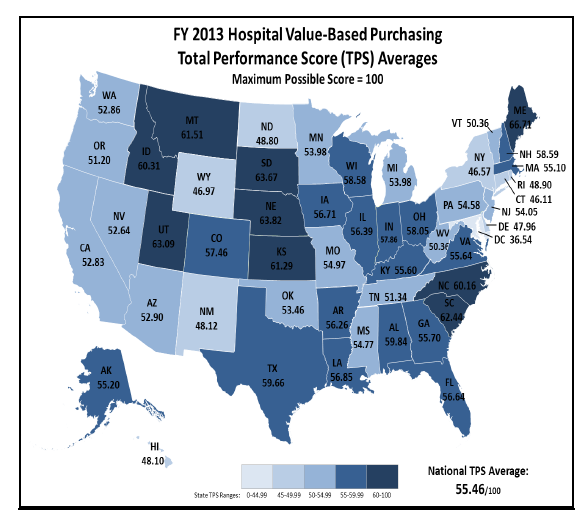 [Speaker Notes: This map, and the map on the next slide, shows hospital TPS values by state in FY 2013 and FY 2014. States that contained at least one hospital that scored above the national average are indicated by a darker color (24 states in FY2013 and 26 states in FY2014). 
The national average score was 55.46 in FY 2013 and 46.53 in FY 2014.]
20
Statewide Variation in TPS: FY 2014
On average, hospitals located in 26 states scored above the national average TPS in FY14
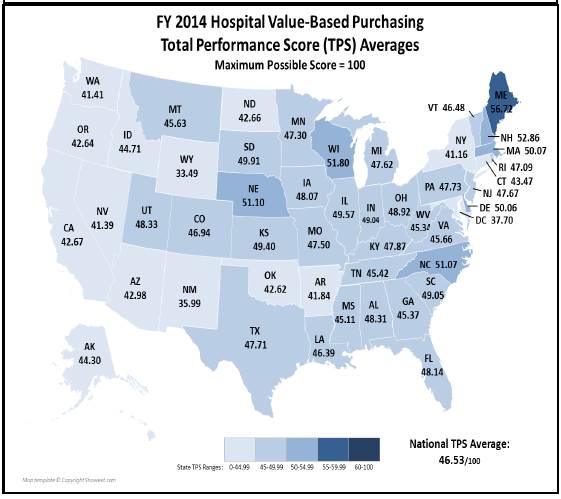 [Speaker Notes: These maps show hospital TPS values by state in FY 2013 and FY 2014. States that contained at least one hospital that scored above the national average are indicated by a darker color (24 states in FY2013 and 26 states in FY2014). 
The national average score was 55.46 in FY 2013 and 46.53 in FY 2014. 


The change in scores between FY2013 and FY2014 may have been affected by both the addition of the Outcome Domain and the re-weighting of the Clinical and Patient Experience of Care do-mains.]
14
Program Evolution:FY 2015 Domain Weights & Measures
Domain Weights
Patient and Caregiver Centered Experience of Care/Care Coordination
Outcome
Hospital Consumer Assessment of Healthcare Providers and Systems (HCAHPS) Survey
Clinical Process of Care
SCIP-Inf-2
SCIP-Inf-3
SCIP-Inf-4
SCIP-Inf-9
SCIP-Card-2
SCIP-VTE-2
AMI-7a
AMI-8
HF-1
PN-3b
PN-6
SCIP-Inf-1
Outcome
MORT-30-AMI
MORT-30-HF
MORT-30-PN
AHRQ PSI-90*
CLABSI*
Efficiency and Cost Reduction*
MSPB-1*
An asterisk (*) indicates a newly adopted measure or domain for the Hospital VBP Program.
[Speaker Notes: In FY 2015, we adopted additional measures in the outcome domain (PSI-90 and NHSN-CLABSI), as well as the new Medicare Spending per Beneficiary measure in the new Efficiency and Cost Reduction domain and revised domain weighting.

In FY 2015, we adopted a total of 19 measures spanning four domains.]
122
Program Evolution:FY 2016 Domain Weights & Measures
Domain Weights
Patient and Caregiver Centered Experience of Care/Care Coordination
Outcome
Hospital Consumer Assessment of Healthcare Providers and Systems (HCAHPS) Survey
Clinical Process of Care
SCIP-Inf-9
SCIP-Card-2
SCIP-VTE-2
IMM-2*
AMI-7a
PN-6
SCIP-Inf-2
SCIP-Inf-3
Outcome
MORT-30-AMI
MORT-30-HF
MORT-30-PN
AHRQ PSI-90
CLABSI
CAUTI*
SSI*: Colon & Abdominal Hysterectomy
Efficiency and Cost Reduction
MSPB-1
An asterisk (*) indicates a newly adopted measure or domain for the Hospital VBP Program.
[Speaker Notes: In FY 2016, we adopted additional outcome measures (NHSN-CAUTI and NHSN-SSI), a new clinical process measure (IMM-2), and revised the domain weighting.

In FY 2016, we have adopted 17 measures.]
16
Program Evolution:FY 2017 Domain Weights & Measures
Domain Weights
Patient and Caregiver Centered Experience of Care/Care Coordination
Outcome
Hospital Consumer Assessment of Healthcare Providers and Systems (HCAHPS) Survey
Patient and Caregiver
Centered Experience
of Care/Care
Coordination
Clinical Care
Outcomes
Process
MORT-30-AMI
MORT-30-HF
MORT-30-PN
AMI-7a
IMM-2
PC-01*
Clinical Care
Process
Efficiency and Cost Reduction
Efficiency and Cost Reduction
MSPB-1
Safety
Safety
CLABSI
CAUTI
SSI: Colon & Abdominal Hysterectomy
MRSA Infections*
C-difficile Infections*
AHRQ PSI-90
An asterisk (*) indicates a newly adopted measure for the Hospital VBP Program.
[Speaker Notes: Beginning with FY 2017, we reallocated the HVBP Program’s quality domains to more closely match the National Quality Strategy’s priorities.  We also adopted new measures in the Clinical Care – Process domain (PC-01) and the Safety domain (NHSN-MRSA and NHSA-CDI).

Currently, we have adopted 14 measures for the FY 2017 program.]
24
Hospital VBP Program Resources
Hospital VBP Program section of CMS website: http://cms.gov/Medicare/Quality-Initiatives-Patient-Assessment-Instruments/hospital-value-based-purchasing/index.html?redirect=/Hospital-Value-Based-Purchasing/ 

Section 1886 of the Social Security Act: http://www.ssa.gov/OP_Home/ssact/title18/1886.htm 

Hospital VBP Program Scoring on Hospital Compare: http://www.medicare.gov/hospitalcompare/data/hospital-vbp.html 

Hospital VBP Program Payments on Hospital Compare: http://www.medicare.gov/hospitalcompare/data/payment-adjustments.html 

National Quality Forum: www.qualityforum.org
Relevant Links
Medicare Payment Goals Announcement
To read the press release from the announcement of Medicare payment reform goals: http://www.hhs.gov/news/press/2015pres/01/20150126a.html

To read a new Perspectives piece in the New England Journal of Medicine from Secretary Burwell on the goals announcement: http://www.nejm.org/doi/full/10.1056/NEJMp1500445

To read more about “why this matters” http://www.cms.gov/Newsroom/MediaReleaseDatabase/Fact-sheets/2015-Fact-sheets-items/2015-01-26-2.html

To read a fact sheet about the Medicare payment reform goals and Learning and Action Network: http://www.cms.gov/Newsroom/MediaReleaseDatabase/Fact-sheets/2015-Fact-sheets-items/2015-01-26-3.html

To contact the Learning and Action Network, please email: PaymentNetwork@cms.hhs.gov

Interoperability Roadmap
To learn more about the Interoperability Roadmap: 
http://www.healthit.gov/policy-researchers-implementers/interoperability

Transforming Clinical Practice Initiative
To learn more about the Transforming Clinical Practice Initiative: http://innovation.cms.gov/initiatives/Transforming-Clinical-Practices/

To read the press release: http://www.hhs.gov/news/press/2014pres/10/20141023a.html

To read the blog: http://www.hhs.gov/healthcare/facts/blog/2014/10/transforming-clinical-practice-initiative.html

Other Delivery System Reform Facts
To learn more about facts and key accomplishments to date on better care, smarter spending, and healthier people: http://www.cms.gov/Newsroom/MediaReleaseDatabase/Fact-sheets/2015-Fact-sheets-items/2015-01-26.html
25